Individual Patient Data Pooled Analysis of Randomized Trials of Bivalirudin Versus Heparin in Acute Myocardial Infarction
Gregg W. Stone MD
On behalf of
David Erlinge, Marco Valgimigli, Yaling Han, Philippe Gabriel Steg, Adnan Kastrati, Rod H. Stables, Stefanie Schüpke, Adeel Shahzad, Patrick Goldstein, Yi Li,  Enrico Frigoli, Stefan K. James, Thomas McAndrew, Aaron Crowley, Shmuel Chen, Ghazaleh Mehdipoor, Björn Redfors, Yangbo Liu, Zixuan Zhang, Mengdan Liu, Yiran Zhang, Dominic P. Francese, Roxana Mehran and Behnood Bikdeli
DisclosuresRelevant disclosures
Speaker honoraria from Cook; Consultant to Valfix, TherOx, Robocath, HeartFlow, Gore, Ablative Solutions, Miracor, Neovasc, Abiomed, Ancora, Vectorious, Cardiomech; Equity/options from Ancora, Qool Therapeutics, Cagent, Applied Therapeutics, Biostar family of funds, SpectraWave, Orchestra Biomed, Aria, Cardiac Success, Valfix
None
[Speaker Notes: This is the Bulleted List slide.
To create this particular slide, click the NEW SLIDE button on your toolbar and choose the BULLETED LIST format. (Top row, second from left)
The Sub-Heading and footnote will not appear when you insert a new slide. If you need either one, copy and paste it from the sample slide.
If you choose not to use a Sub-Heading, let us know when you hand in your presentation for clean-up and we’ll adjust where the bullets begin on your master page.
Also, be sure to insert the presentation title onto the BULLETED LIST MASTER as follows:
Choose View / Master / Slide Master from your menu.
Select the text at the bottom of the slide and type in a short version of your presentation title.
Click the SLIDE VIEW button in the lower left hand part of your screen to return to the slide show. (Small white rectangle)]
Background
Individual RCTs of periprocedural anticoagulation with bivalirudin versus heparin during PCI in AMI have reported conflicting results 
Study-level meta-analyses lack granularity to adjust for confounders, explore heterogeneity, or identify subgroups that may particularly benefit or be harmed
[Speaker Notes: This is the Bulleted List slide.
To create this particular slide, click the NEW SLIDE button on your toolbar and choose the BULLETED LIST format. (Top row, second from left)
The Sub-Heading and footnote will not appear when you insert a new slide. If you need either one, copy and paste it from the sample slide.
If you choose not to use a Sub-Heading, let us know when you hand in your presentation for clean-up and we’ll adjust where the bullets begin on your master page.
Also, be sure to insert the presentation title onto the BULLETED LIST MASTER as follows:
Choose View / Master / Slide Master from your menu.
Select the text at the bottom of the slide and type in a short version of your presentation title.
Click the SLIDE VIEW button in the lower left hand part of your screen to return to the slide show. (Small white rectangle)]
Objective
We therefore performed an individual patient data pooled analysis of all the major RCTs comparing bivalirudin versus heparin to determine the optimal anticoagulant to be used during PCI in patients with AMI
[Speaker Notes: This is the Bulleted List slide.
To create this particular slide, click the NEW SLIDE button on your toolbar and choose the BULLETED LIST format. (Top row, second from left)
The Sub-Heading and footnote will not appear when you insert a new slide. If you need either one, copy and paste it from the sample slide.
If you choose not to use a Sub-Heading, let us know when you hand in your presentation for clean-up and we’ll adjust where the bullets begin on your master page.
Also, be sure to insert the presentation title onto the BULLETED LIST MASTER as follows:
Choose View / Master / Slide Master from your menu.
Select the text at the bottom of the slide and type in a short version of your presentation title.
Click the SLIDE VIEW button in the lower left hand part of your screen to return to the slide show. (Small white rectangle)]
Methods
A systematic review identified all RCTs in which ≥1000 pts with AMI (STEMI or biomarker + NSTEMI) undergoing PCI were assigned to bivalirudin without routine GPI (± post-PCI bivalirudin infusion) vs. heparin (UFH or LMWH, ± routine GPI) 
The PI from each trial sent de-identified raw data to be pooled into a database at the Cardiovascular Research Foundation in NY 
Data accuracy was validated against all published reports with discrepancies addressed by consulting with the trialists; consensus-based definitions were created to resolve differing antithrombotic, procedural, and outcome definitions; a pre-specified statistical analysis plan was published before data unblinding*
The study was performed according to the PRISMA-IPD statement, was registered at PROSPERO and required 3.5 years to complete
*Bikdeli B et al. Thromb Haemost. 2020;120:348-62
[Speaker Notes: This is the Bulleted List slide.
To create this particular slide, click the NEW SLIDE button on your toolbar and choose the BULLETED LIST format. (Top row, second from left)
The Sub-Heading and footnote will not appear when you insert a new slide. If you need either one, copy and paste it from the sample slide.
If you choose not to use a Sub-Heading, let us know when you hand in your presentation for clean-up and we’ll adjust where the bullets begin on your master page.
Also, be sure to insert the presentation title onto the BULLETED LIST MASTER as follows:
Choose View / Master / Slide Master from your menu.
Select the text at the bottom of the slide and type in a short version of your presentation title.
Click the SLIDE VIEW button in the lower left hand part of your screen to return to the slide show. (Small white rectangle)]
Methods
The primary analysis population was pts in whom PCI was attempted as first treatment (modified ITT)
The primary effectiveness outcome was mortality at 30 days
The primary safety outcome was serious bleeding at 30 days
Defined as TIMI major or minor (if available); BARC type 3 or 5 otherwise
*Bikdeli B et al. Thromb Haemost. 2020;120:348-62
[Speaker Notes: This is the Bulleted List slide.
To create this particular slide, click the NEW SLIDE button on your toolbar and choose the BULLETED LIST format. (Top row, second from left)
The Sub-Heading and footnote will not appear when you insert a new slide. If you need either one, copy and paste it from the sample slide.
If you choose not to use a Sub-Heading, let us know when you hand in your presentation for clean-up and we’ll adjust where the bullets begin on your master page.
Also, be sure to insert the presentation title onto the BULLETED LIST MASTER as follows:
Choose View / Master / Slide Master from your menu.
Select the text at the bottom of the slide and type in a short version of your presentation title.
Click the SLIDE VIEW button in the lower left hand part of your screen to return to the slide show. (Small white rectangle)]
Methods
Outcomes are reported from Cox models adjusted for age, sex, weight, recent smoker, diabetes mellitus, hypertension, previous MI, presentation (STEMI vs. NSTEMI), access site, serum creatinine, pre-Rx with heparin, pre-Rx with a P2Y12 inhibitor (clopidogrel/ticlopidine vs. prasugrel/ticagrelor vs. none) and study as a random effect
Heterogeneity was assessed and identified in pts with STEMI vs. NSTEMI; outcomes in these two groups are reported separately
Models were further adjusted for:
Randomized planned vs. unplanned GPI use in the heparin arm
Randomized planned vs. unplanned post-PCI bivalirudin infusion (and its dose)
*Bikdeli B et al. Thromb Haemost. 2020;120:348-62
[Speaker Notes: This is the Bulleted List slide.
To create this particular slide, click the NEW SLIDE button on your toolbar and choose the BULLETED LIST format. (Top row, second from left)
The Sub-Heading and footnote will not appear when you insert a new slide. If you need either one, copy and paste it from the sample slide.
If you choose not to use a Sub-Heading, let us know when you hand in your presentation for clean-up and we’ll adjust where the bullets begin on your master page.
Also, be sure to insert the presentation title onto the BULLETED LIST MASTER as follows:
Choose View / Master / Slide Master from your menu.
Select the text at the bottom of the slide and type in a short version of your presentation title.
Click the SLIDE VIEW button in the lower left hand part of your screen to return to the slide show. (Small white rectangle)]
Study Screening
8 RCTs selected for            the pooled analysis
(N=38,565 pts at 832 sites)
ACUITY
BRIGHT
EUROMAX
HEAT-PPCI
HORIZONS-AMI
ISAR-REACT 4
MATRIX
VALIDATE-SWEDEHEART
738 citations were identified from PubMed search
29 RCTs of bivalirudin vs. heparin were considered for inclusion
21 RCTs were excluded 
<1000 pts (n=18)
>1000 pts total, but <1000 MI pts (n=3)
No studies excluded
*Bikdeli B et al. Thromb Haemost. 2020;120:348-62
[Speaker Notes: This is the Bulleted List slide.
To create this particular slide, click the NEW SLIDE button on your toolbar and choose the BULLETED LIST format. (Top row, second from left)
The Sub-Heading and footnote will not appear when you insert a new slide. If you need either one, copy and paste it from the sample slide.
If you choose not to use a Sub-Heading, let us know when you hand in your presentation for clean-up and we’ll adjust where the bullets begin on your master page.
Also, be sure to insert the presentation title onto the BULLETED LIST MASTER as follows:
Choose View / Master / Slide Master from your menu.
Select the text at the bottom of the slide and type in a short version of your presentation title.
Click the SLIDE VIEW button in the lower left hand part of your screen to return to the slide show. (Small white rectangle)]
Study Characteristics of the 8 Trials: N=38,565
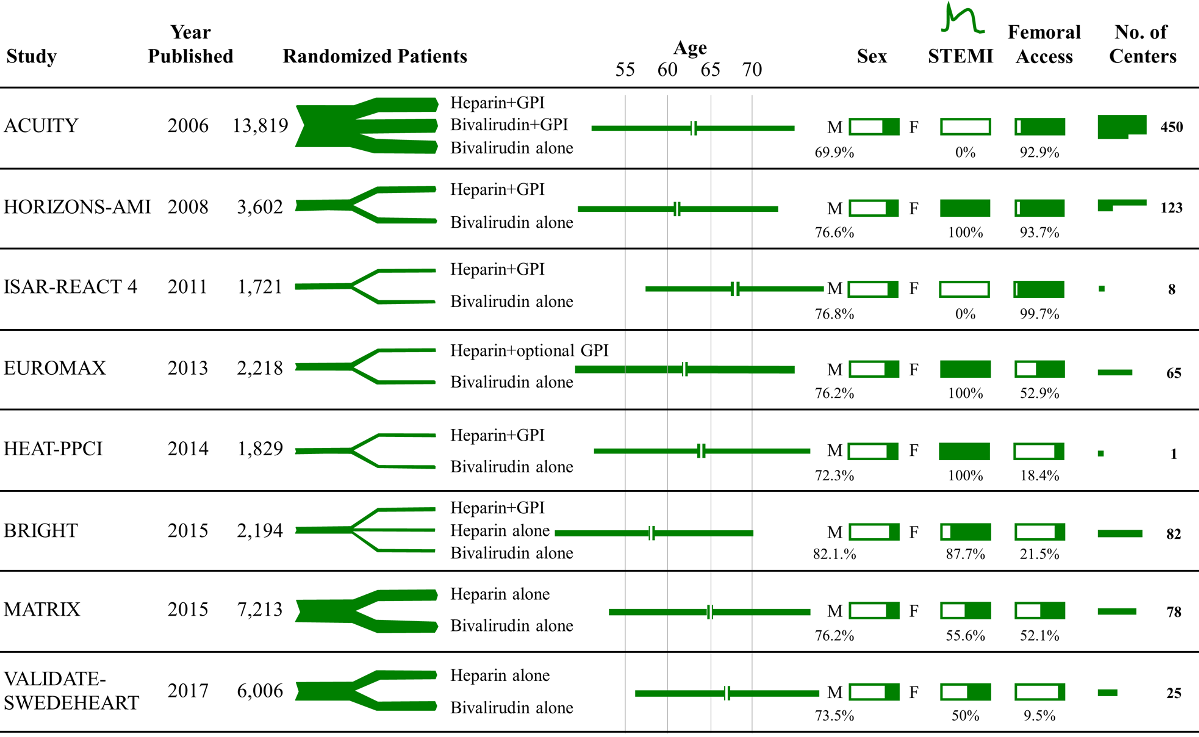 [Speaker Notes: This is the Bulleted List slide.
To create this particular slide, click the NEW SLIDE button on your toolbar and choose the BULLETED LIST format. (Top row, second from left)
The Sub-Heading and footnote will not appear when you insert a new slide. If you need either one, copy and paste it from the sample slide.
If you choose not to use a Sub-Heading, let us know when you hand in your presentation for clean-up and we’ll adjust where the bullets begin on your master page.
Also, be sure to insert the presentation title onto the BULLETED LIST MASTER as follows:
Choose View / Master / Slide Master from your menu.
Select the text at the bottom of the slide and type in a short version of your presentation title.
Click the SLIDE VIEW button in the lower left hand part of your screen to return to the slide show. (Small white rectangle)]
mITT Patient Population Selection: N=27,409
Excluded
(assigned to Biv+GPI)
Excluded
(not STEMI or NSTEMI)
Excluded
(PCI not attempted)
N=4,604
N=2,183
N=2,726
ACUITY
(N=4,306 [31.2%])
ACUITY
(N=13,819)
N=0
N=0
N=257
HORIZONS-AMI
(N=3,602)
HORIZONS-AMI
(N=3,345 [92.9%])
N=0
N=20
N=4
ISAR-REACT 4
(N=1,721)
ISAR-REACT 4
(N=1,697 [98.6%])
N=42
N=0
N=305
EUROMAX
(N=2,198)
EUROMAX
(N=1,851 [84.2%])
N=0
N=0
N=30
BRIGHT
(N=2194)
BRIGHT
(N=2164 [98.6%])
N=0
N=0
N=321
HEAT-PPCI
(N=1,812)
HEAT-PPCI
(N=1,491 [82.3%])
N=0
N=268
N=396
MATRIX
(N=7,213)
MATRIX
(N=6,549 [90.8%])
N=0
N=0
N=0
VALIDATE-SWEDEHEART
(N=6,006)
VALIDATE-SWEDEHEART
(N=6,006 [100%])
N=4,646
N=2,471
N=4,039
Total N=38,565
Total N=27,409
[Speaker Notes: This is the Bulleted List slide.
To create this particular slide, click the NEW SLIDE button on your toolbar and choose the BULLETED LIST format. (Top row, second from left)
The Sub-Heading and footnote will not appear when you insert a new slide. If you need either one, copy and paste it from the sample slide.
If you choose not to use a Sub-Heading, let us know when you hand in your presentation for clean-up and we’ll adjust where the bullets begin on your master page.
Also, be sure to insert the presentation title onto the BULLETED LIST MASTER as follows:
Choose View / Master / Slide Master from your menu.
Select the text at the bottom of the slide and type in a short version of your presentation title.
Click the SLIDE VIEW button in the lower left hand part of your screen to return to the slide show. (Small white rectangle)]
Baseline Characteristics
P=NS for all
[Speaker Notes: This is the Bulleted List slide.
To create this particular slide, click the NEW SLIDE button on your toolbar and choose the BULLETED LIST format. (Top row, second from left)
The Sub-Heading and footnote will not appear when you insert a new slide. If you need either one, copy and paste it from the sample slide.
If you choose not to use a Sub-Heading, let us know when you hand in your presentation for clean-up and we’ll adjust where the bullets begin on your master page.
Also, be sure to insert the presentation title onto the BULLETED LIST MASTER as follows:
Choose View / Master / Slide Master from your menu.
Select the text at the bottom of the slide and type in a short version of your presentation title.
Click the SLIDE VIEW button in the lower left hand part of your screen to return to the slide show. (Small white rectangle)]
Baseline Characteristics
P=NS for all
[Speaker Notes: This is the Bulleted List slide.
To create this particular slide, click the NEW SLIDE button on your toolbar and choose the BULLETED LIST format. (Top row, second from left)
The Sub-Heading and footnote will not appear when you insert a new slide. If you need either one, copy and paste it from the sample slide.
If you choose not to use a Sub-Heading, let us know when you hand in your presentation for clean-up and we’ll adjust where the bullets begin on your master page.
Also, be sure to insert the presentation title onto the BULLETED LIST MASTER as follows:
Choose View / Master / Slide Master from your menu.
Select the text at the bottom of the slide and type in a short version of your presentation title.
Click the SLIDE VIEW button in the lower left hand part of your screen to return to the slide show. (Small white rectangle)]
Clinical Presentation
STEMI
NSTEMI
(n=6115)
(n=6040)
(n=7306)
(n=7948)
Bivalirudin (n=13,346)
Heparin (n=14,063)
P=NS for all
[Speaker Notes: This is the Bulleted List slide.
To create this particular slide, click the NEW SLIDE button on your toolbar and choose the BULLETED LIST format. (Top row, second from left)
The Sub-Heading and footnote will not appear when you insert a new slide. If you need either one, copy and paste it from the sample slide.
If you choose not to use a Sub-Heading, let us know when you hand in your presentation for clean-up and we’ll adjust where the bullets begin on your master page.
Also, be sure to insert the presentation title onto the BULLETED LIST MASTER as follows:
Choose View / Master / Slide Master from your menu.
Select the text at the bottom of the slide and type in a short version of your presentation title.
Click the SLIDE VIEW button in the lower left hand part of your screen to return to the slide show. (Small white rectangle)]
Baseline Laboratory Findings
*Cockcroft-Gault; P=NS for all except hgb (P=0.02)
[Speaker Notes: This is the Bulleted List slide.
To create this particular slide, click the NEW SLIDE button on your toolbar and choose the BULLETED LIST format. (Top row, second from left)
The Sub-Heading and footnote will not appear when you insert a new slide. If you need either one, copy and paste it from the sample slide.
If you choose not to use a Sub-Heading, let us know when you hand in your presentation for clean-up and we’ll adjust where the bullets begin on your master page.
Also, be sure to insert the presentation title onto the BULLETED LIST MASTER as follows:
Choose View / Master / Slide Master from your menu.
Select the text at the bottom of the slide and type in a short version of your presentation title.
Click the SLIDE VIEW button in the lower left hand part of your screen to return to the slide show. (Small white rectangle)]
Pharmacology Administration I
*P=NS; **P<0.0001
[Speaker Notes: This is the Bulleted List slide.
To create this particular slide, click the NEW SLIDE button on your toolbar and choose the BULLETED LIST format. (Top row, second from left)
The Sub-Heading and footnote will not appear when you insert a new slide. If you need either one, copy and paste it from the sample slide.
If you choose not to use a Sub-Heading, let us know when you hand in your presentation for clean-up and we’ll adjust where the bullets begin on your master page.
Also, be sure to insert the presentation title onto the BULLETED LIST MASTER as follows:
Choose View / Master / Slide Master from your menu.
Select the text at the bottom of the slide and type in a short version of your presentation title.
Click the SLIDE VIEW button in the lower left hand part of your screen to return to the slide show. (Small white rectangle)]
Pharmacology Administration II
P=NS for all except baseline aspirin (P=0.006)
[Speaker Notes: This is the Bulleted List slide.
To create this particular slide, click the NEW SLIDE button on your toolbar and choose the BULLETED LIST format. (Top row, second from left)
The Sub-Heading and footnote will not appear when you insert a new slide. If you need either one, copy and paste it from the sample slide.
If you choose not to use a Sub-Heading, let us know when you hand in your presentation for clean-up and we’ll adjust where the bullets begin on your master page.
Also, be sure to insert the presentation title onto the BULLETED LIST MASTER as follows:
Choose View / Master / Slide Master from your menu.
Select the text at the bottom of the slide and type in a short version of your presentation title.
Click the SLIDE VIEW button in the lower left hand part of your screen to return to the slide show. (Small white rectangle)]
Access Site
Radial
Femoral
Other
0.1% (20)
Other
0.1% (19)
Other
(n=6115)
(n=6174)
(n=7948)
(n=7162)
(n=6765)
(n=7038)
Bivalirudin (n=13,232)
Heparin (n=13,946)
P=NS for all
[Speaker Notes: This is the Bulleted List slide.
To create this particular slide, click the NEW SLIDE button on your toolbar and choose the BULLETED LIST format. (Top row, second from left)
The Sub-Heading and footnote will not appear when you insert a new slide. If you need either one, copy and paste it from the sample slide.
If you choose not to use a Sub-Heading, let us know when you hand in your presentation for clean-up and we’ll adjust where the bullets begin on your master page.
Also, be sure to insert the presentation title onto the BULLETED LIST MASTER as follows:
Choose View / Master / Slide Master from your menu.
Select the text at the bottom of the slide and type in a short version of your presentation title.
Click the SLIDE VIEW button in the lower left hand part of your screen to return to the slide show. (Small white rectangle)]
PCI Procedure
P=NS for all
[Speaker Notes: This is the Bulleted List slide.
To create this particular slide, click the NEW SLIDE button on your toolbar and choose the BULLETED LIST format. (Top row, second from left)
The Sub-Heading and footnote will not appear when you insert a new slide. If you need either one, copy and paste it from the sample slide.
If you choose not to use a Sub-Heading, let us know when you hand in your presentation for clean-up and we’ll adjust where the bullets begin on your master page.
Also, be sure to insert the presentation title onto the BULLETED LIST MASTER as follows:
Choose View / Master / Slide Master from your menu.
Select the text at the bottom of the slide and type in a short version of your presentation title.
Click the SLIDE VIEW button in the lower left hand part of your screen to return to the slide show. (Small white rectangle)]
30-Day All-cause Mortality
5
5
STEMI: Adj HR 0.80, 95% CI 0.64 - 1.01
NSTEMI: Adj HR 1.21, 95% CI 0.84 - 1.73
Pinteraction=0.007
4
4
Adj HR 0.91, 95% CI 0.75 - 1.10
3
3
2.9%
All-cause mortality (%)
All-cause mortality (%)
2.5%
Heparin
2.1%
2
2
STEMI
1.9%
Bivalirudin
1.2%
1
1
1.1%
NSTEMI
0
0
0
5
10
15
20
25
30
0
5
10
15
20
25
30
Days after randomization
Days after randomization
N at risk:
N at risk:
Bivalirudin
Heparin
13,346
14,063
13,141
13,835
13,098
13,768
13,002
13,659
STEMI - B
STEMI - H
NSTEMI - B
NSTEMI - H
7,306
7,948
6,040
6,115
7,164
7,775
5,977
6,060
7,133
7,728
5,965
6,040
7,056
7,631
5,946
6,028
30-day follow-up
Bivalirudin 13,316/13,346 (99.8%)
Heparin 14,025/14,063 (99.7%)
[Speaker Notes: This is the Bulleted List slide.
To create this particular slide, click the NEW SLIDE button on your toolbar and choose the BULLETED LIST format. (Top row, second from left)
The Sub-Heading and footnote will not appear when you insert a new slide. If you need either one, copy and paste it from the sample slide.
If you choose not to use a Sub-Heading, let us know when you hand in your presentation for clean-up and we’ll adjust where the bullets begin on your master page.
Also, be sure to insert the presentation title onto the BULLETED LIST MASTER as follows:
Choose View / Master / Slide Master from your menu.
Select the text at the bottom of the slide and type in a short version of your presentation title.
Click the SLIDE VIEW button in the lower left hand part of your screen to return to the slide show. (Small white rectangle)]
30-Day Cardiac Mortality
5
5
STEMI: Adj HR 0.72, 95% CI 0.57 - 0.91
NSTEMI: Adj HR 1.27, 95% CI 0.87 - 1.87
Pinteraction=0.0002
4
4
Adj HR 0.85, 95% CI 0.70 - 1.04
3
3
2.7%
Cardiac mortality (%)
Cardiac mortality (%)
Heparin
2.1%
2
2
2.0%
STEMI
1.7%
1.1%
Bivalirudin
1
1
1.0%
NSTEMI
0
0
0
5
10
15
20
25
30
0
5
10
15
20
25
30
Days after randomization
Days after randomization
N at risk:
N at risk:
Bivalirudin
Heparin
13,346
14,063
13,122
13,818
13,075
13,747
12,979
13,637
STEMI - B
STEMI - H
NSTEMI - B
NSTEMI - H
7,306
7,948
6,040
6,115
7,153
7,768
5,969
6,050
7,122
7,718
5,953
6,029
7,045
7,621
5,934
6,016
30-day follow-up
Bivalirudin 13,316/13,346 (99.8%)
Heparin 14,025/14,063 (99.7%)
[Speaker Notes: This is the Bulleted List slide.
To create this particular slide, click the NEW SLIDE button on your toolbar and choose the BULLETED LIST format. (Top row, second from left)
The Sub-Heading and footnote will not appear when you insert a new slide. If you need either one, copy and paste it from the sample slide.
If you choose not to use a Sub-Heading, let us know when you hand in your presentation for clean-up and we’ll adjust where the bullets begin on your master page.
Also, be sure to insert the presentation title onto the BULLETED LIST MASTER as follows:
Choose View / Master / Slide Master from your menu.
Select the text at the bottom of the slide and type in a short version of your presentation title.
Click the SLIDE VIEW button in the lower left hand part of your screen to return to the slide show. (Small white rectangle)]
30-Day Serious Bleeding
10
10
STEMI: Adj HR 0.57, 95% CI 0.47 - 0.68
NSTEMI: Adj HR 0.63, 95% CI 0.52 - 0.76
Pinteraction=0.30
Adj HR 0.60, 95% CI 0.52 - 0.68
8
8
Heparin
6
6
6.0%
5.7%
5.3%
Serious bleeding (%)
Serious bleeding (%)
4
4
3.5%
3.4%
3.3%
Bivalirudin
1
2
STEMI
NSTEMI
0
0
0
5
10
15
20
25
30
0
5
10
15
20
25
30
Days after randomization
Days after randomization
N at risk:
N at risk:
6,942
7,397
5,967
6,046
6,889
7,284
5,950
6,025
5,995
6,366
5,931
6,012
Bivalirudin
Heparin
13,346
14,063
12,743
13,162
12,657
13,013
11,740
12,074
STEMI - B
STEMI - H
NSTEMI - B
NSTEMI - H
7,306
7,948
6,040
6,115
30-day follow-up
Bivalirudin 13,316/13,346 (99.8%)
Heparin 14,025/14,063 (99.7%)
[Speaker Notes: This is the Bulleted List slide.
To create this particular slide, click the NEW SLIDE button on your toolbar and choose the BULLETED LIST format. (Top row, second from left)
The Sub-Heading and footnote will not appear when you insert a new slide. If you need either one, copy and paste it from the sample slide.
If you choose not to use a Sub-Heading, let us know when you hand in your presentation for clean-up and we’ll adjust where the bullets begin on your master page.
Also, be sure to insert the presentation title onto the BULLETED LIST MASTER as follows:
Choose View / Master / Slide Master from your menu.
Select the text at the bottom of the slide and type in a short version of your presentation title.
Click the SLIDE VIEW button in the lower left hand part of your screen to return to the slide show. (Small white rectangle)]
30-Day Outcomes: STEMI (n=15,254)
MACCE = all-cause death, MI, stroke, or CD-TVR
NACE = MACCE or serious bleeding
[Speaker Notes: This is the Bulleted List slide.
To create this particular slide, click the NEW SLIDE button on your toolbar and choose the BULLETED LIST format. (Top row, second from left)
The Sub-Heading and footnote will not appear when you insert a new slide. If you need either one, copy and paste it from the sample slide.
If you choose not to use a Sub-Heading, let us know when you hand in your presentation for clean-up and we’ll adjust where the bullets begin on your master page.
Also, be sure to insert the presentation title onto the BULLETED LIST MASTER as follows:
Choose View / Master / Slide Master from your menu.
Select the text at the bottom of the slide and type in a short version of your presentation title.
Click the SLIDE VIEW button in the lower left hand part of your screen to return to the slide show. (Small white rectangle)]
30-Day Outcomes: NSTEMI (n=12,155)
MACCE = all-cause death, MI, stroke, or CD-TVR
NACE = MACCE or serious bleeding
[Speaker Notes: This is the Bulleted List slide.
To create this particular slide, click the NEW SLIDE button on your toolbar and choose the BULLETED LIST format. (Top row, second from left)
The Sub-Heading and footnote will not appear when you insert a new slide. If you need either one, copy and paste it from the sample slide.
If you choose not to use a Sub-Heading, let us know when you hand in your presentation for clean-up and we’ll adjust where the bullets begin on your master page.
Also, be sure to insert the presentation title onto the BULLETED LIST MASTER as follows:
Choose View / Master / Slide Master from your menu.
Select the text at the bottom of the slide and type in a short version of your presentation title.
Click the SLIDE VIEW button in the lower left hand part of your screen to return to the slide show. (Small white rectangle)]
30-Day OutcomesModels Accounting for Post-PCI Bivalirudin InfusionAll-cause Death
Cardiac Death
[Speaker Notes: This is the Bulleted List slide.
To create this particular slide, click the NEW SLIDE button on your toolbar and choose the BULLETED LIST format. (Top row, second from left)
The Sub-Heading and footnote will not appear when you insert a new slide. If you need either one, copy and paste it from the sample slide.
If you choose not to use a Sub-Heading, let us know when you hand in your presentation for clean-up and we’ll adjust where the bullets begin on your master page.
Also, be sure to insert the presentation title onto the BULLETED LIST MASTER as follows:
Choose View / Master / Slide Master from your menu.
Select the text at the bottom of the slide and type in a short version of your presentation title.
Click the SLIDE VIEW button in the lower left hand part of your screen to return to the slide show. (Small white rectangle)]
30-Day OutcomesModels Accounting for Post-PCI Bivalirudin InfusionAll-cause Death
Cardiac Death
[Speaker Notes: This is the Bulleted List slide.
To create this particular slide, click the NEW SLIDE button on your toolbar and choose the BULLETED LIST format. (Top row, second from left)
The Sub-Heading and footnote will not appear when you insert a new slide. If you need either one, copy and paste it from the sample slide.
If you choose not to use a Sub-Heading, let us know when you hand in your presentation for clean-up and we’ll adjust where the bullets begin on your master page.
Also, be sure to insert the presentation title onto the BULLETED LIST MASTER as follows:
Choose View / Master / Slide Master from your menu.
Select the text at the bottom of the slide and type in a short version of your presentation title.
Click the SLIDE VIEW button in the lower left hand part of your screen to return to the slide show. (Small white rectangle)]
30-Day Outcomes: Models Accounting for Post-PCI Bivalirudin Infusion and Planned GPI Use with HeparinAll-cause Death
Cardiac Death
[Speaker Notes: This is the Bulleted List slide.
To create this particular slide, click the NEW SLIDE button on your toolbar and choose the BULLETED LIST format. (Top row, second from left)
The Sub-Heading and footnote will not appear when you insert a new slide. If you need either one, copy and paste it from the sample slide.
If you choose not to use a Sub-Heading, let us know when you hand in your presentation for clean-up and we’ll adjust where the bullets begin on your master page.
Also, be sure to insert the presentation title onto the BULLETED LIST MASTER as follows:
Choose View / Master / Slide Master from your menu.
Select the text at the bottom of the slide and type in a short version of your presentation title.
Click the SLIDE VIEW button in the lower left hand part of your screen to return to the slide show. (Small white rectangle)]
30-Day Outcomes: Models Accounting for Post-PCI Bivalirudin Infusion and Planned GPI Use with HeparinAll-cause Death
Cardiac Death
[Speaker Notes: This is the Bulleted List slide.
To create this particular slide, click the NEW SLIDE button on your toolbar and choose the BULLETED LIST format. (Top row, second from left)
The Sub-Heading and footnote will not appear when you insert a new slide. If you need either one, copy and paste it from the sample slide.
If you choose not to use a Sub-Heading, let us know when you hand in your presentation for clean-up and we’ll adjust where the bullets begin on your master page.
Also, be sure to insert the presentation title onto the BULLETED LIST MASTER as follows:
Choose View / Master / Slide Master from your menu.
Select the text at the bottom of the slide and type in a short version of your presentation title.
Click the SLIDE VIEW button in the lower left hand part of your screen to return to the slide show. (Small white rectangle)]
30-Day Outcomes: Models Accounting for Post-PCI Bivalirudin Infusion and Planned GPI Use with HeparinSerious Bleeding
[Speaker Notes: This is the Bulleted List slide.
To create this particular slide, click the NEW SLIDE button on your toolbar and choose the BULLETED LIST format. (Top row, second from left)
The Sub-Heading and footnote will not appear when you insert a new slide. If you need either one, copy and paste it from the sample slide.
If you choose not to use a Sub-Heading, let us know when you hand in your presentation for clean-up and we’ll adjust where the bullets begin on your master page.
Also, be sure to insert the presentation title onto the BULLETED LIST MASTER as follows:
Choose View / Master / Slide Master from your menu.
Select the text at the bottom of the slide and type in a short version of your presentation title.
Click the SLIDE VIEW button in the lower left hand part of your screen to return to the slide show. (Small white rectangle)]
30-Day Outcomes: Models Accounting for Post-PCI Bivalirudin Infusion and Planned GPI Use with HeparinSerious Bleeding
[Speaker Notes: This is the Bulleted List slide.
To create this particular slide, click the NEW SLIDE button on your toolbar and choose the BULLETED LIST format. (Top row, second from left)
The Sub-Heading and footnote will not appear when you insert a new slide. If you need either one, copy and paste it from the sample slide.
If you choose not to use a Sub-Heading, let us know when you hand in your presentation for clean-up and we’ll adjust where the bullets begin on your master page.
Also, be sure to insert the presentation title onto the BULLETED LIST MASTER as follows:
Choose View / Master / Slide Master from your menu.
Select the text at the bottom of the slide and type in a short version of your presentation title.
Click the SLIDE VIEW button in the lower left hand part of your screen to return to the slide show. (Small white rectangle)]
30-Day Outcomes: Models Accounting for Post-PCI Bivalirudin Infusion Dose and Planned GPI Use with HeparinMI (Reinfarction)
Stent Thrombosis
[Speaker Notes: This is the Bulleted List slide.
To create this particular slide, click the NEW SLIDE button on your toolbar and choose the BULLETED LIST format. (Top row, second from left)
The Sub-Heading and footnote will not appear when you insert a new slide. If you need either one, copy and paste it from the sample slide.
If you choose not to use a Sub-Heading, let us know when you hand in your presentation for clean-up and we’ll adjust where the bullets begin on your master page.
Also, be sure to insert the presentation title onto the BULLETED LIST MASTER as follows:
Choose View / Master / Slide Master from your menu.
Select the text at the bottom of the slide and type in a short version of your presentation title.
Click the SLIDE VIEW button in the lower left hand part of your screen to return to the slide show. (Small white rectangle)]
Conclusions
In pts with STEMI undergoing primary PCI, bivalirudin use was associated with reductions in the 30-day rates of mortality, serious bleeding and NACE despite increased rates of MI and stent thrombosis compared with heparin
The mortality benefit of bivalirudin in STEMI was pronounced in pts treated with a post-PCI bivalirudin infusion (low-dose or high-dose); a high-dose infusion mitigated the MI and stent thrombosis risk  
In pts with NSTEMI undergoing PCI, bivalirudin use was associated with a reduction in the 30-day rate of serious bleeding but similar rates of mortality, MI, and stent thrombosis compared with heparin
[Speaker Notes: This is the Bulleted List slide.
To create this particular slide, click the NEW SLIDE button on your toolbar and choose the BULLETED LIST format. (Top row, second from left)
The Sub-Heading and footnote will not appear when you insert a new slide. If you need either one, copy and paste it from the sample slide.
If you choose not to use a Sub-Heading, let us know when you hand in your presentation for clean-up and we’ll adjust where the bullets begin on your master page.
Also, be sure to insert the presentation title onto the BULLETED LIST MASTER as follows:
Choose View / Master / Slide Master from your menu.
Select the text at the bottom of the slide and type in a short version of your presentation title.
Click the SLIDE VIEW button in the lower left hand part of your screen to return to the slide show. (Small white rectangle)]